Figure 5. Summary of genomic architecture of #9 and #10. (A) Schematic representation of qPCR-identified segmental ...
Hum Mol Genet, Volume 17, Issue 22, 15 November 2008, Pages 3446–3458, https://doi.org/10.1093/hmg/ddn238
The content of this slide may be subject to copyright: please see the slide notes for details.
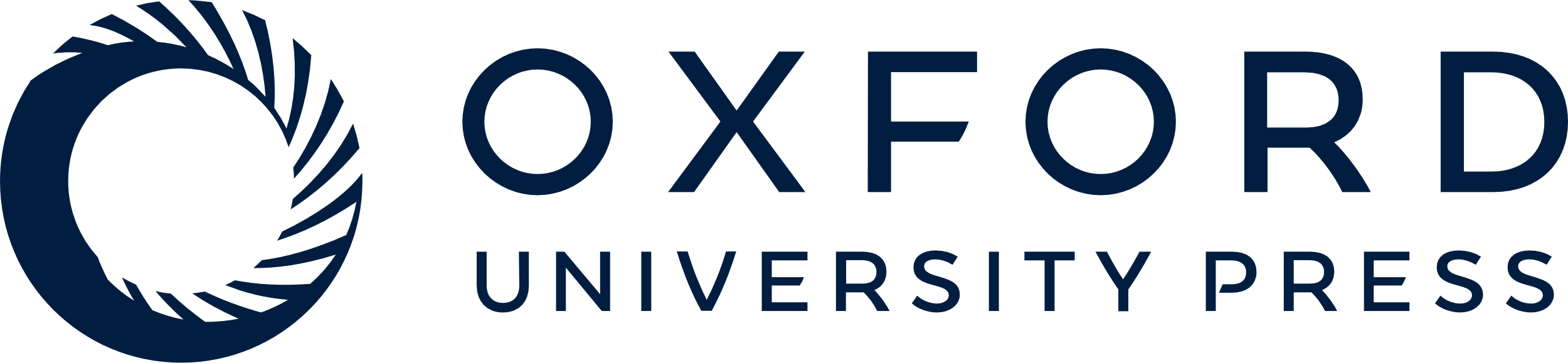 [Speaker Notes: Figure 5. Summary of genomic architecture of #9 and #10. (A) Schematic representation of qPCR-identified segmental deletion (#9), note the lag in the qPCR's exponential phase, with FOXC1 reaching threshold one cycle after the Connexin40 (Cx40) control. (B) Architecture of #9 segmental deletion breakpoint, illustrating 3 bp microhomology at junction. (C) Genomic architecture of #10 segmental deletion illustrating the sequence homology (underlined) at both breakpoints and the 5 bp insertion (TGCTG). Note that part of this insert (CTG) and the contiguous 4 bp (TGTT) are identical to the 7 bp (CTGTGTT) present at the telomeric breakpoint.


Unless provided in the caption above, the following copyright applies to the content of this slide: © The Author 2008. Published by Oxford University Press. All rights reserved. For Permissions, please email: journals.permissions@oxfordjournals.org]